الملابس المدرسية
ملابسي جزء من ممتلكاتي الشخصية وكلما كبرت تصبح العناية بها من مسؤوليتي .
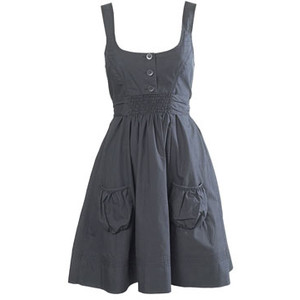 1- بسيطة و مرتبة .
2- مريحة وتسهل الحركة .
3- انسجتها قابلة للغسل والكي تتحمل الاستعمال طويلا وأفضلها ما كان مصنوعا من القطن او الكتان .
مواصفات 
الملابس
المدرسية:
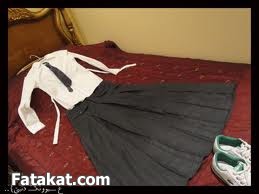 تذكري
تجهيز ملابسك المدرسية قبل النوم
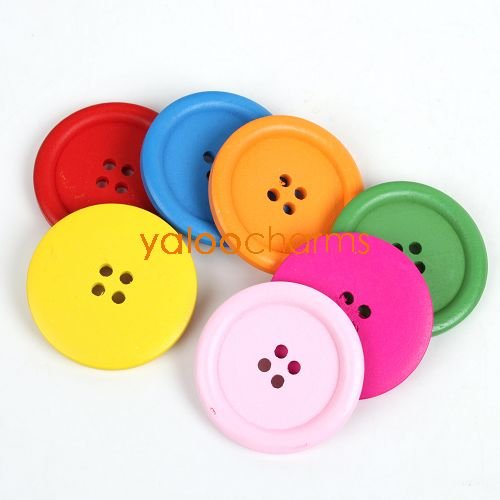 اولا: ارتداء الملابس المدرسية :
عند ارتداء الملابس تذكري ما يلي :
5- تجنب وضع             والأشياء كبيرة الحجم في الجيوب
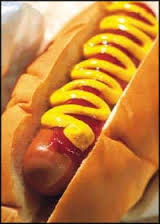 1- دعاء لبس
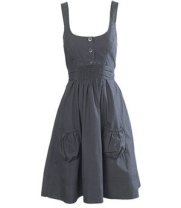 6- عدم وضع             بدلا من              المقطوعة
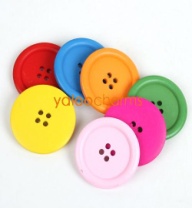 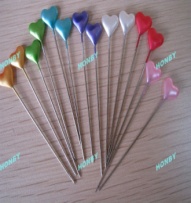 2- فتح جميع              او               ان وجد
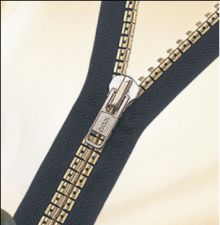 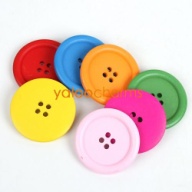 3- لبسها برفق كي لا يحدث فيها أي تمزق او كرمشه
4- ارتداؤها من جهة             وليس من جهة القدمين لحفظها من الاتساخ
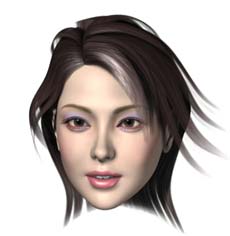 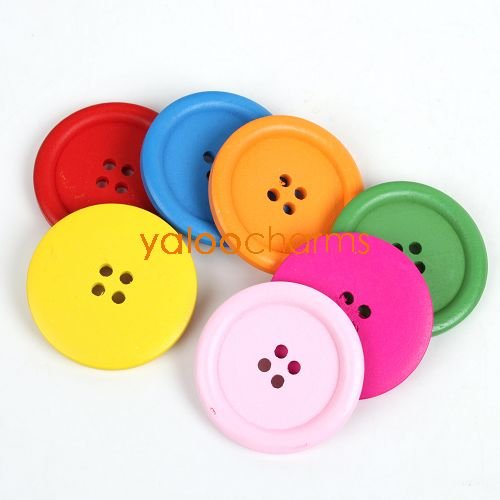 ثانيا : خلع الملابس المدرسية واعادتها الى اماكنها:
عند خلع الملابس تذكري ما يلي :
1
خلع               اولا للمحافظة على نظافة ملابسك وتجنب فتقها.
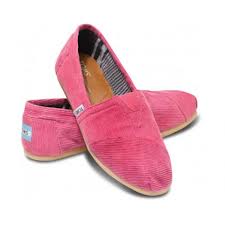 استبدال ملابس المدرسة حال وصولك الى          لمنع حدوث أي بقع عليها وتعليقها على           .
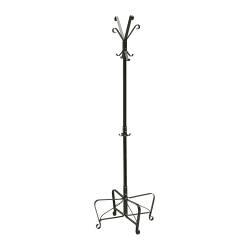 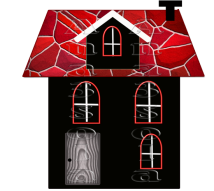 2
ماذا تفعلين بملابسك بعد خلعها ؟
1- افرغ جيوبي مما فيها .
2- اعرض ملابسي المخلوعة للهواء للتخلص من رائحة ورطوبة الجسم.
3- اعلق ملابسي النظيفة مرة أخرى وأغلق فتحاتها حتى تحافظ على شكلها وهي معلقة .
4- اضع ملابسي المتسخة في سلة الغسيل .
5- اغسل ملابسي بمساعدة والدتي .